All You Need To Know About Phonics
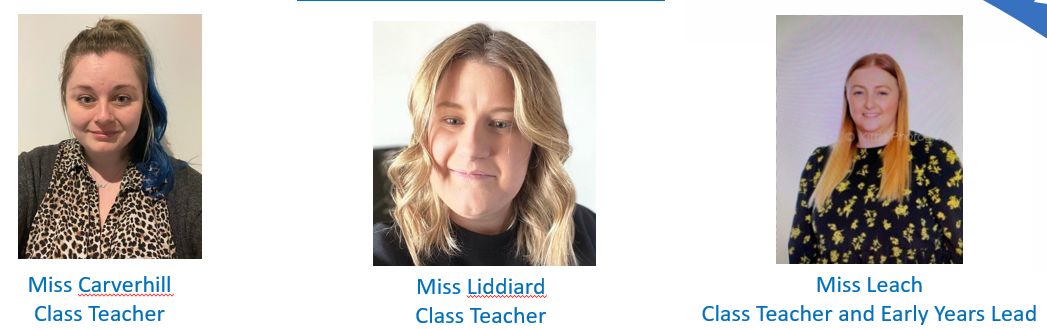 Miss Coleman & Mrs Revis
Miss Smith


Phonics Co-ordinator
The 5 most important things to start from an early age:
Talking and Listening
Reading with and to your child
Playing listening games
Singing songs and rhymes
Simple movement games
All these things will help to build up connections in the brain, an enjoyment of language and confidence to try things out.If you cannot speak it you cannot write it!
Phonics

‘Sounding out’ words to read and spell 

Children need to use the letter sounds (not names) to decode words.
Phoneme (letter sound)
The smallest unit of sound in a word

There are 45 phonemes
The 45 Phonemes
Phase 2
s, a, t, p, i, n, m, d, g, o, c, k, ck, e, u, r, h, b, f, ff, l, ll, ss

Phase 3
j, v, w, x, ch, sh, th, ng, ai, ee, oa, oo, igh, oi, ow, ur, er, or, ar, ear, air, ure
Grapheme
Letters representing a phoneme

c        ai         igh
Children need to practise recognising the grapheme and saying the phoneme that it represents.
Digraph – 2 letters one sound.
Trigraph- 3 letters one sound.
Segmenting

To decode/segment a word we have to use our ‘sound fingers’ 

Recognising the sounds (phonemes) 
Blend them together to make a word
Blending

Recognising the letter sounds (phonemes) in a written word, for example:
c-u-p
    and merging or ‘blending’ them in the order in which they are written to pronounce the word ‘cup’.
Sound Dashes
We use ‘sound dashes’ to help the children recognise the sounds

 c   a   t          k  i  ck
Decode and Blend these words…
drep        d  r  e  p 
blom        b  l  o  m
gris         g  r  i  s
Nonsense games like this help to build up skills – and are fun!
Once children are good with single phonemes…
DIGRAPHS – 2 letters that make 1 sound (2 graphemes that make a phoneme)
ll    ss   zz   oa    ai

TRIGRAPHS – 3 letters that make 1 sound (3 graphemes that make a phoneme)
igh    air
Decoding Activity
Use your ‘sound fingers’ to say how many phonemes are in each word.

shelf
dress
sprint
string
Did you get it right?
shelf =    sh – e – l – f       = 4 phonemes

dress =   d  - r  - e – ss     = 4 phonemes

sprint =  s – p – r – i – n – t   = 6 phonemes

string =  s – t – r – i – ng    = 5 phonemes
Common Exception Words
Words that are not phonically decodable (you cannot sound them out)

e.g. was, the, I

Some are decodeable once we have learned the harder phonemes
e.g.    out,  when
Common Exception Words
the    I    go     to    no

Recognise whole word 
Shape of word
Writing in school
We practise writing graphemes, words and sentences
Shared and individual writing

We do not teach cursive handwriting until your child has completed the phonics scheme.
All You Need To Know About Reading
Reading in school
Individual, shared and guided reading
Whole class book
Use of fiction and non fiction 
Role modelling skills to class
Modelling reading behaviours
Reading at Home
Find a time and place where your child feels relaxed and comfortable.  
Turn the TV / tablets off.
Encourage your child to be independent and get out their own books and reading records. 
Keep each reading session short and fun.
Create a routine
Give lots and lots of praise!
Reading at home
Minimum expectation of three times a week.
Read everywhere and everything
Play games
Make books accessible
Be a good role model
The more you read with your child, the quicker they become when decoding, blending and reading common exception words
Reading at home
We use an online platform to assign reading books.
The Rising Stars (Boost) reading programme is accessible from home
You will receive a log in and password from your class teacher
If you are concerned about devices or internet access at home please mention this to your class teacher.
Our expectations
Your child will be assigned a new book every week. 

Your child will progress onto a different colour when we feel they are ready. 

Please be reassured that every child is unique and progresses at their own pace.
Looking at the book
When reading with your child, do not just concentrate on the words. Look at and talk about:
The front cover
Use language such as ‘author’ and ‘illustrator’
The pictures
The characters
Ask: Who?, What?, When?, Where? and Why?
Re-telling the story in your own words
Looking at the book
When reading with your child and asking questions, if they are unsure or not answering your questions it can be helpful to model the answers you are expecting. Eg.
What is the boy doing? The boy is swimming in the lake.
Help your child to use more words by always adding to what they said. Eg. If they say ‘ball’ you might say ‘yes, it is a big, red ball’
This helps to build vocabulary
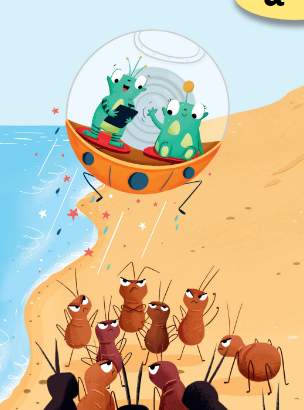 What are they doing? 
How do you know?
Where are they?
Why are they angry?
Boost

You will receive a letter with your log in details, please can you check your child’s bag.
Time spent on Boost is automatically logged.
As teachers we are able to monitor the time spent.
Now you have the knowledge….
Play lots of sound and listening games with your child.
Read as much as possible to and with your child.
Encourage and praise – get them to have a ‘good guess’. 
Ask your child’s teacher if you want to know more.
Just remember…
Children are unique and will develop at different speeds. 
Your input at home, will help your child’s progress and confidence
Please ensure the books that your children are reading are suitable for their level. There will be no benefit if the book is too hard.